Feasibility Study of Mono-static Backscatter in Sub-1 GHz
Date: 2025-05-10
Authors:
Slide 1
Panpan Li (Huawei)
Background
This contribution intends to discuss the feasibility of mono-static backscattering communication in sub-1 GHz 
Use cases
AMP S1G tag reading
Prior arts of self-jammer cancellation
Link budget analysis
Operating bands, bandwidth
PHY design principle
Coexistence issues
Slide 2
Panpan Li (Huawei)
Use cases
According to AMP technical report, some mobile device related use cases like item tracking and smart home require coverage up to 10 meters [2].
Mobile device related mono-static backscattering use cases in 2.4 GHz discussed in [3] has coverage 10~20cm.
Mono-static backscattering communication in sub-1GHz is expected to achieve >5m coverage.
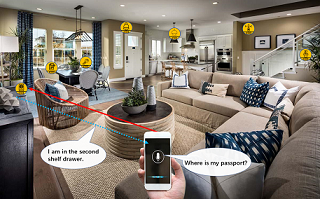 Slide 3
Panpan Li (Huawei)
AMP S1G Tag reading
Digital Logic
Rx
Directional coupler/Circulator
RF carrier cancellation
Carrier
ADC
RF Harvesting & Power Management
Rx
Baseband leakage removal
OOK signal
Tx
Tx
AMP AP
Single antenna
Leakage removal modules
RF carrier cancellation (including directional coupler/circulator)
Baseband leakage removal
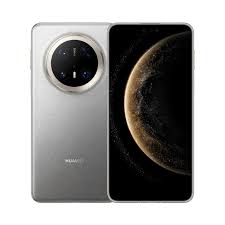 AMP tag
Similar simple tag as 2.4G
Slide 4
Panpan Li (Huawei)
Prior Arts of self-jammer cancellation
Typical RF carrier cancellation in UHF RFID achieve 50-70dB [5] 
Baseband algorithm can bring >60dB (up to 80dB) suppression [6, 7]

RFID chips [8-11] achieve [-103, -77]dBm Rx sensitivity
10dBm self-jammer at Rx port is usually assumed
Assume backscatter signal -90dBm, >100 dB self jammer cancellation are achieved
Slide 5
Panpan Li (Huawei)
RF carrier cancellation circuit examples in [8-11]
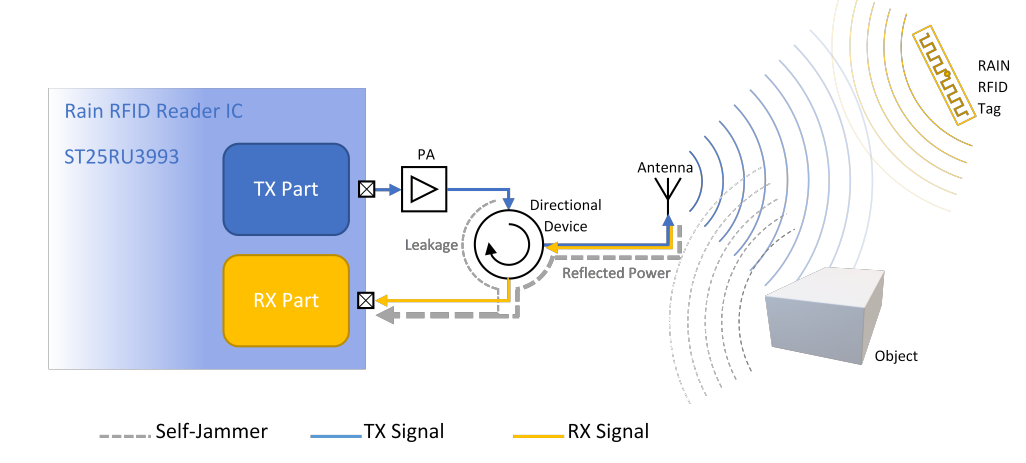 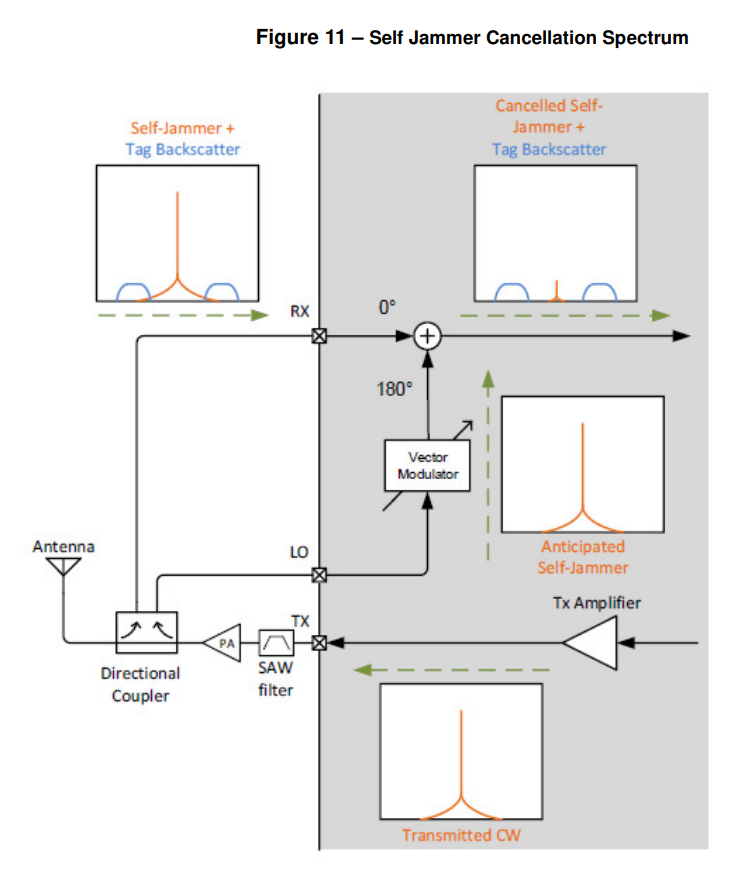 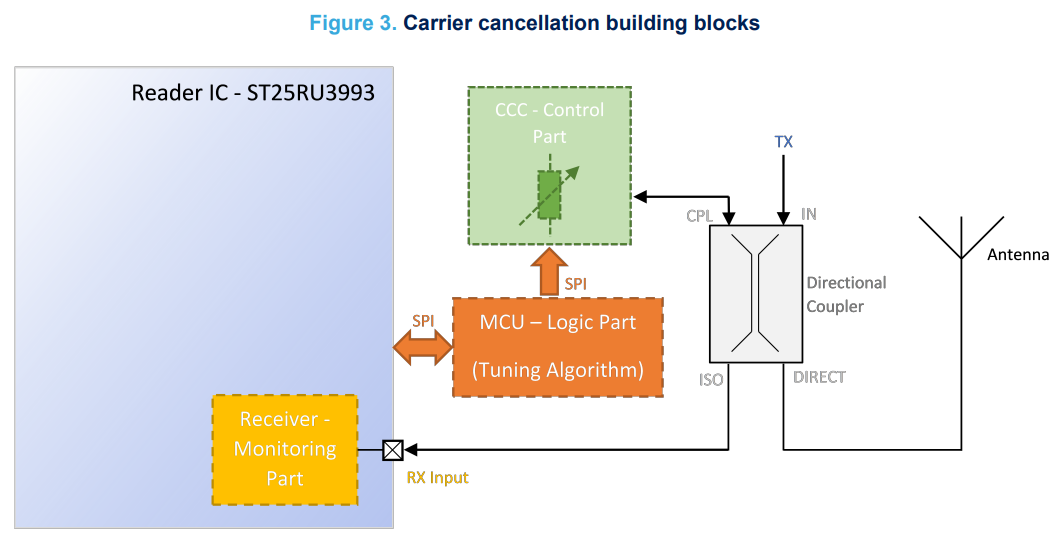 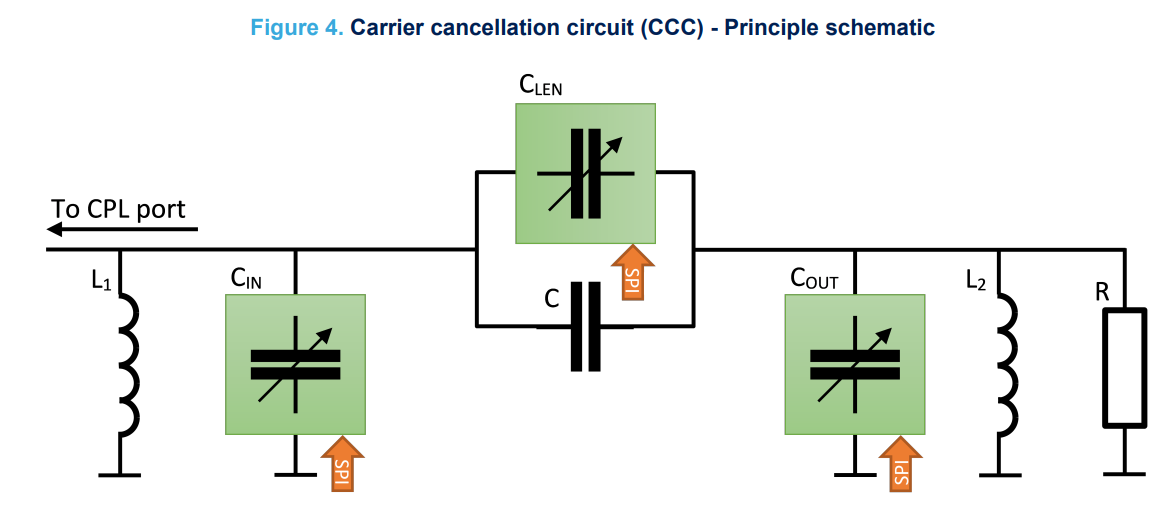 Slide 6
Panpan Li (Huawei)
Link budget analysis
Pt_AP=35dBm
Antenna loss: -5dB
Return loss: 15dB
5m PL: -45.7dB
Coupling: -10dB
Backscatter loss: -5dB
Leakage before removal: 10dBm
5m PL: -45.7dB
Antenna loss: -5dB
Backscatter signal: -81.4dBm
Coupling: -10dB
95dB
Leakage after removal: -85dBm
Thermal noise: -114dBm (1MHz)
Slide 7
Panpan Li (Huawei)
Operating bands, bandwidth
To achieve >5m coverage in sub-1GHz, AMP may seek operating bands with higher Tx power.
Possible AMP operating bands in sub-1GHz [Appendix A]:
For US, comply with FCC
For China, RFID bands
For EU: maybe RFID bands
For other areas, choose operating bands with higher Tx power limitation
Possible AMP BW in sub-1GHz:
200 kHz , 400 kHz, 250 kHz, 500 kHz,...
Slide 8
Panpan Li (Huawei)
PHY design general principle
AMP-S1G PHY should be consistent with 2.4 GHz as much as possible
Device type: mono-static backscatter, bi-static backscatter, active transmission
PPDU format: overall formats remain same with 2.4G, details maybe different
Modulation: OOK is baseline
Coding: start with Manchester, open to other choices
Focus on difference of AMP PHY operating on sub-1 GHz and 2.4G
Operating class, bandwidth, channelization
Data rates: limited by BW
Waveform: start with CW, since narrow BWs make DSSS/OFDM/MC-OOK not suitable
Slide 9
Panpan Li (Huawei)
AMP-S1G PPDUs
AMP-S1G DL PPDU
Backscatter: 
(S1G preamble) + Excitation + AMP-Sync + (AMP-SIG) + AMP-Data + Excitation
The existence of S1G preamble depends on regions
S1G preamble can be changed based on S1G_1M PPDU (11ah)
could exist repetitions of “AMP-Sync + (AMP-SIG) + AMP-Data + Excitation” 
Non-backscatter: 
(S1G preamble) + AMP-Sync + (AMP-SIG) + AMP-Data 
AMP-S1G UL PPDU
AMP-Sync + AMP-Data
UL PPDU
DL PPDU
Slide 10
Panpan Li (Huawei)
Coexistence
Level 1: 802.11 & non 802.11 [2]
Energy detection, LBT,…
Level 2: 11bp & 11ah
11ah devices are expected to recognize AMP-S1G PPDUs
S1G preamble in AMP-S1G PPDUs can be constructed based on 11ah preamble
Level 3: AMP data communication in sub-1 GHz & AMP WPT
First need to decide whether WPT PPDU should be designed and distinguished
Also, interference from 2.4 GHz may be considered.
Data communication
AMP
WPT
802.11
11ah
Coex issues
Energy detection, LBT
Non 802.11: RFID, etc
Slide 11
Panpan Li (Huawei)
Summary
In this contribution, we investigated the feasibility of mono-static backscattering communication in sub-1 GHz. According to the evaluations, it is feasible to achieve >5 meter coverage with
High Tx power
RF and baseband self-jammer cancellation
Slide 12
Panpan Li (Huawei)
Reference
[1] 11-25-0338-00-00bp-amp-data-communication-in-sub-1-ghz
[2] 111-23-2203-01-0amp-updated-technical-report-on-support-of-amp-iot-devices-in-wlan
[3] 11-23-2038-01-0amp-close-range-amp-backscattering-in-2-4ghz
[4] https://www.digikey.com/en/products/filter/rf-circulators-and-isolators/1010 
[5] https://ieeexplore.ieee.org/stamp/stamp.jsp?tp=&arnumber=9418696
[6] https://ieeexplore.ieee.org/stamp/stamp.jsp?tp=&arnumber=9380725
[7] Q. Guo et al., “A novel adaptive leakage suppression method for UHF RFID reader,” in Proc. IEEE Int. Conf. RFID (RFID), May 2017, pp. 187–192.
[8] https://support.impinj.com/hc/article_attachments/40267970973459
[9] https://www.st.com/resource/en/data_brief/st25ru3993-hpev.pdf
[10]https://www.cisper.com/datasheets/MTI%20Micro%20Electronics/MTI_Micro_Electronics_MSx10_RFID_Reader_SiP_Datasheet_v1.2a.pdf
[11] https://www.st.com/resource/en/application_note/an5532-carrier-cancellation-for-rain-rfid-readers-with-st25ru3993-stmicroelectronics.pdf
Slide 13
Panpan Li (Huawei)
SP 1
Do you agree to add the following text to TG bp SFD?
11bp defines at least one mode of MAC/PHY that supports mono-static backscattering communication in sub-1 GHz.

Yes
No
Abstain
Slide 14
Panpan Li (Huawei)
Appendix
Except the table below, other regulations [iv] may also be considered.
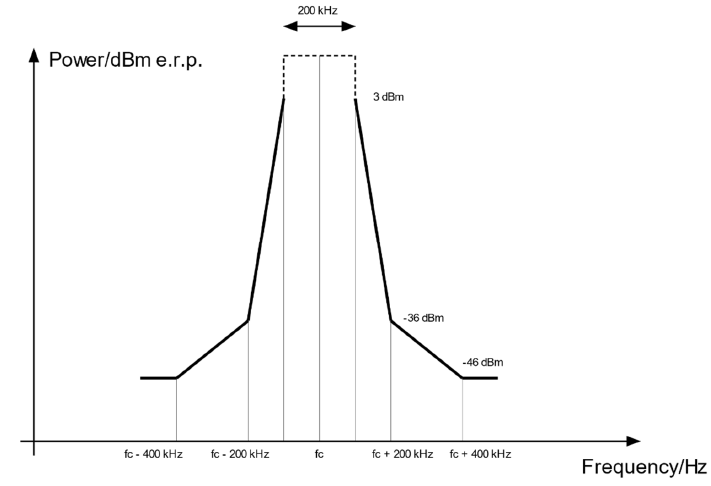 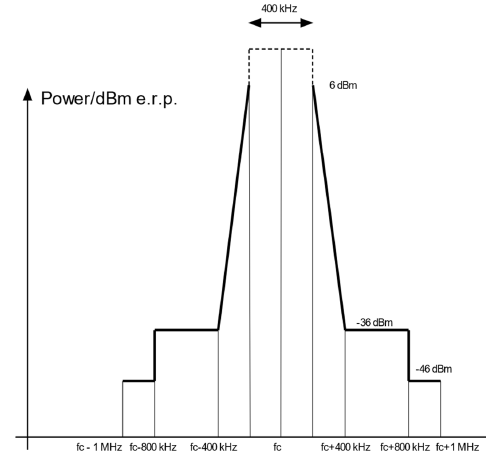 [i] 关于发布800/900MHz 频段射频识别（RFID）技术应用试行规定的通知.
[ii] https://www.etsi.org/deliver/etsi_en/302200_302299/302208/03.04.01_60/en_302208v030401p.pdf.
[iii] https://www.law.cornell.edu/cfr/text/47/15.247.
[iv] https://www.itu.int/dms_pubrec/itu-r/rec/sm/R-REC-SM.2151-0-202209-I!!PDF-E.pdf
Slide 15
Panpan Li (Huawei)
Appendix : Simulation results
DL PER of data field
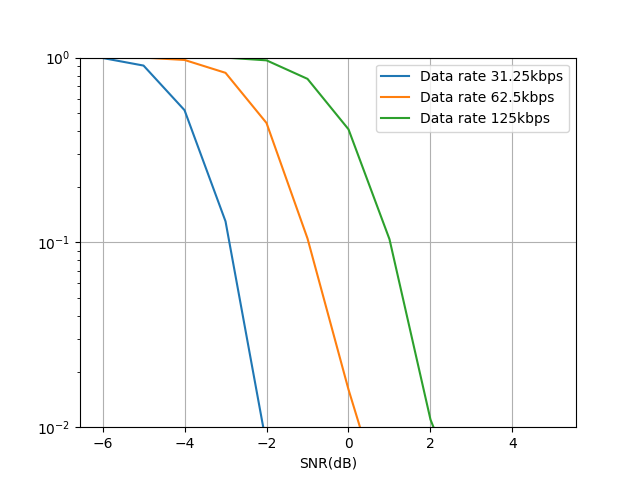 Simulation setting:
TX 
Payload: 100 bits
Encoding: Manchester
Modulation: OOK 
Waveform: CW
No Tx filter
Channel
AWGN channel
RX 
No Rx filter
Non-coherent detector
Slide 16
Panpan Li (Huawei)
[Speaker Notes: Rx: 2M, Mono-static: SNR ​ = P_AP_Tx​ − backscatter loss​ - 2*Path loss - P_noise
P_noise=-70, Pt=35 
80MHz thermal noise: -95dBm]
Appendix : Simulation results
UL PER of data field
AP
STA
Leakage
d
Simulation setting: 
AP side: 
Packet size = 100 bits
Manchester encoding
EIRP: 35dBm (0dBr) 
Leakage : modeled in Rx noise
Rx noise: -55dBm (-90dBr) 
No filter
Coherent detector
STA side: 
Modulation noise: -20dBr
Backscatter loss: 5dB
No filter
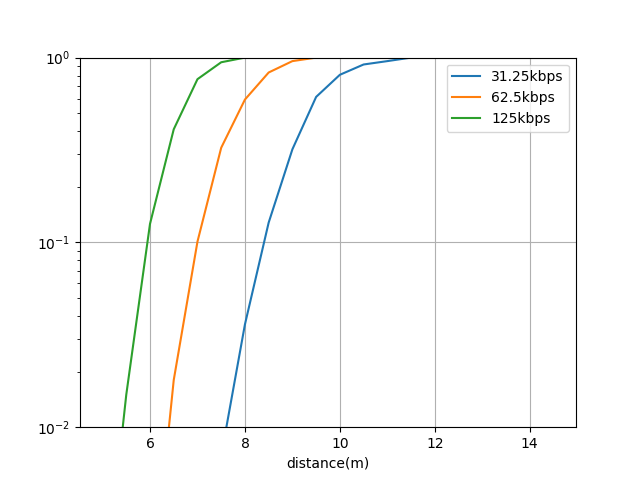 Slide 17
Panpan Li (Huawei)